William’ın öğretmeninin okul parasını ödemediği takdirde okuldan atılacağını söylemesi. (16.dakika)
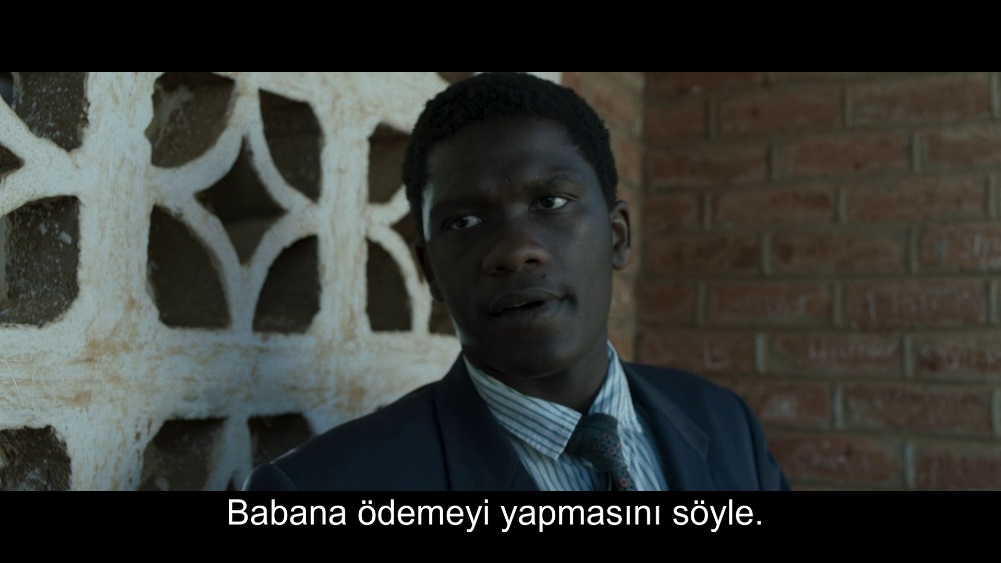 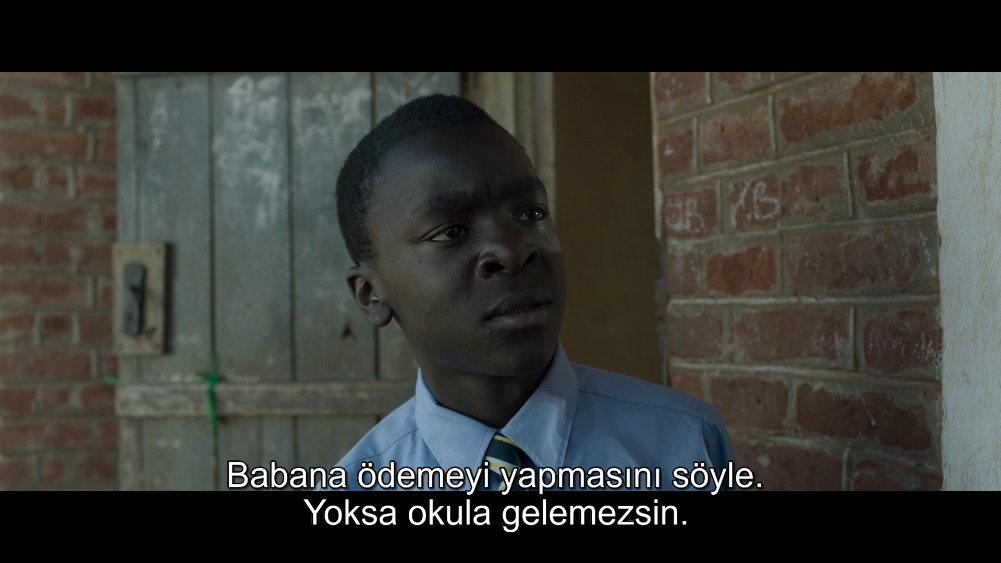 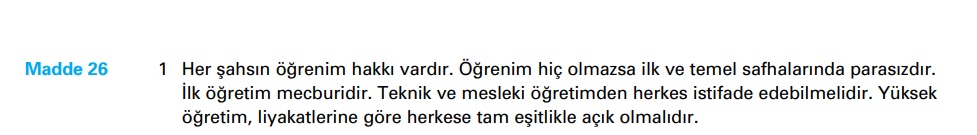 1
William’ın diğer öğrencilerin yanında, okul müdürü tarafından hakarete, haysiyet kırıcı davranışlara uğrayarak okuldan atılması. (32. dakika)
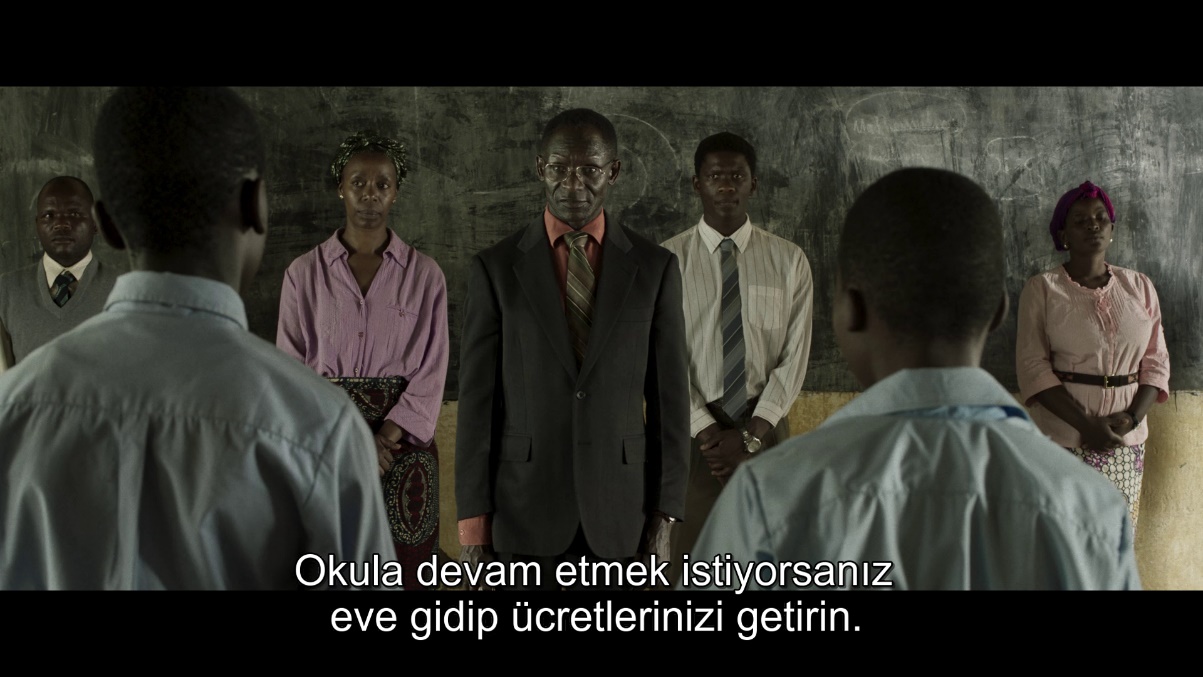 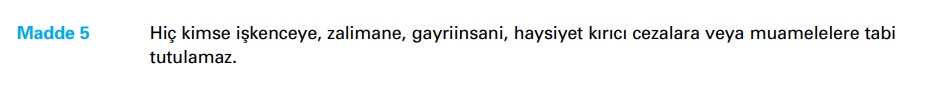 2
William’ın babasının iş adamı tarafından dalga geçilip, küçük düşürülmesi. (37.dakika)
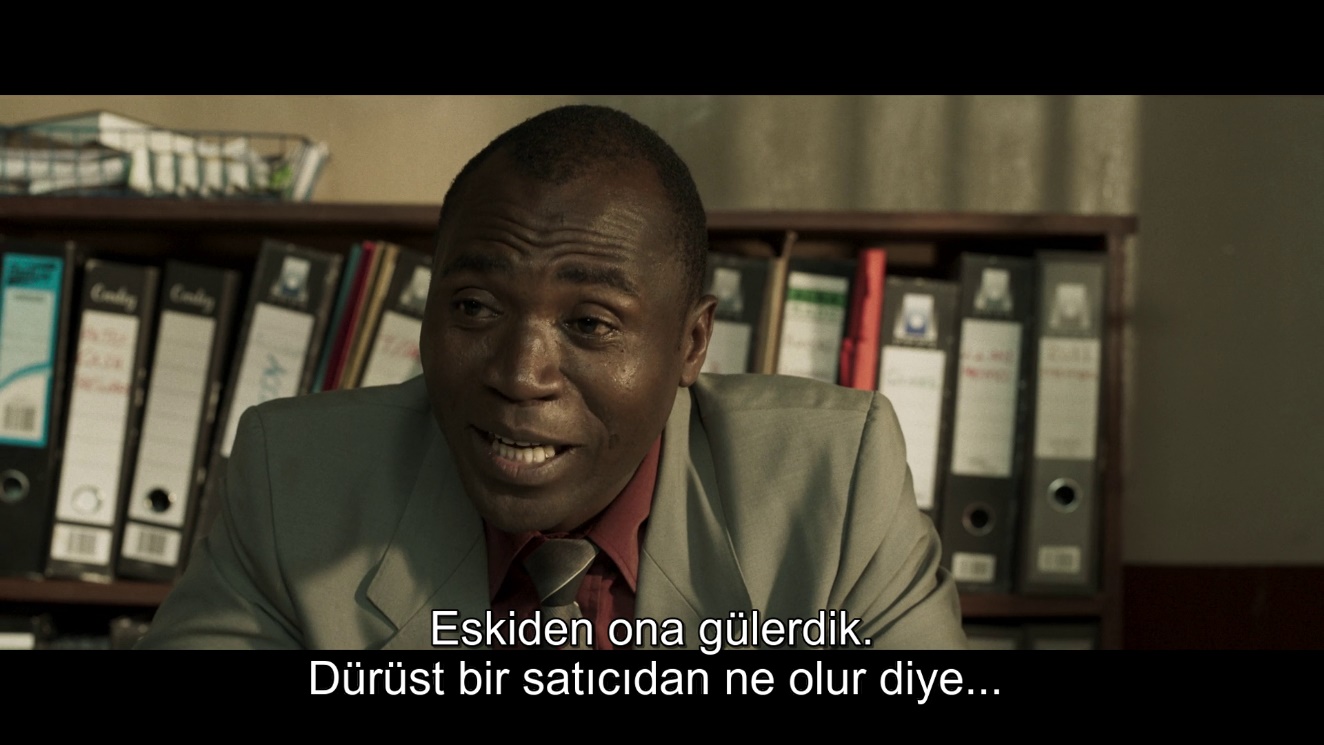 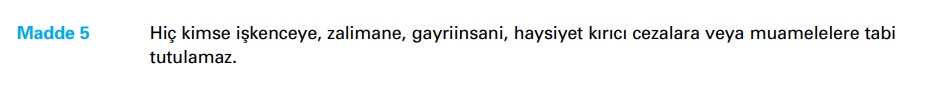 3
Köyün Şefinin kendi fikrini açıkça beyan ettiği için siyasi parti liderinin korumaları tarafından darp edilmesi. (49-50. dakika)
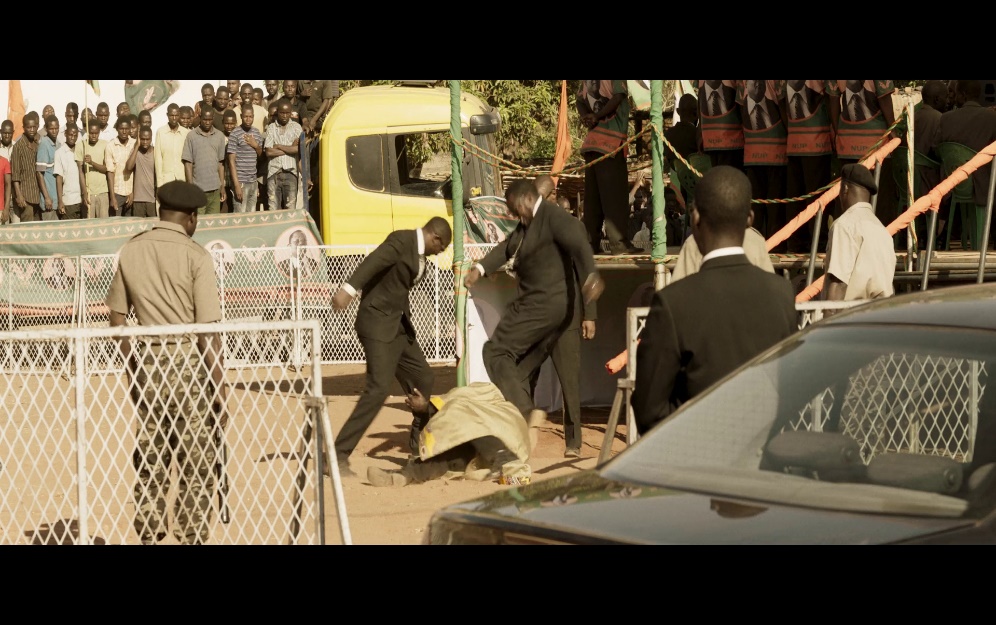 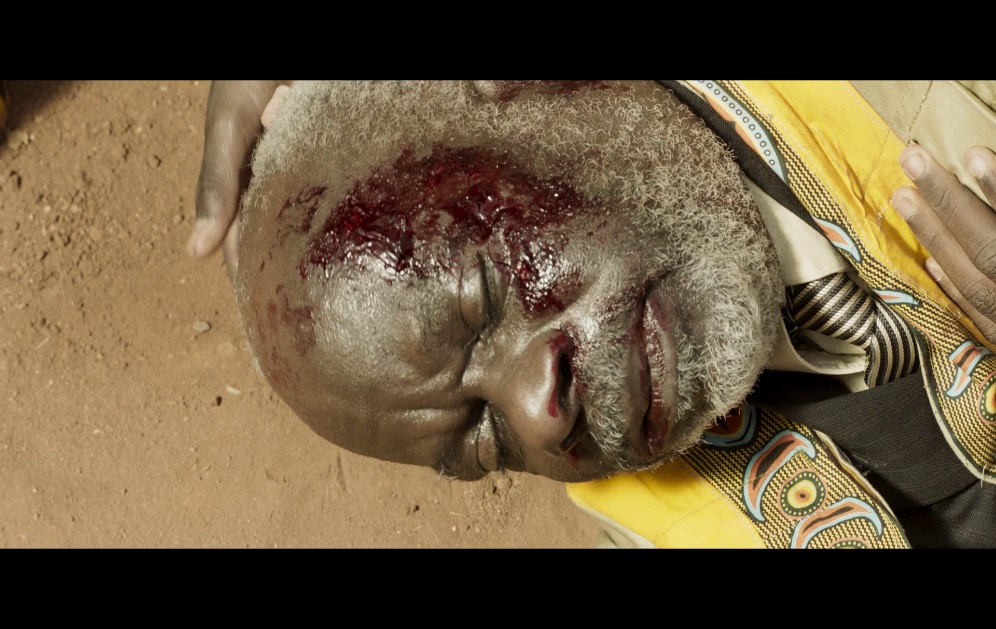 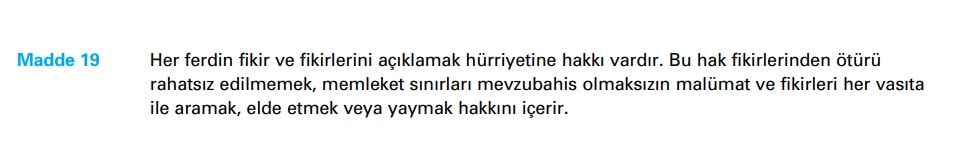 4
Halkın aç kalması ve devletin halka yardım etmemesi ve halkın ayaklanması. (54.dakika)
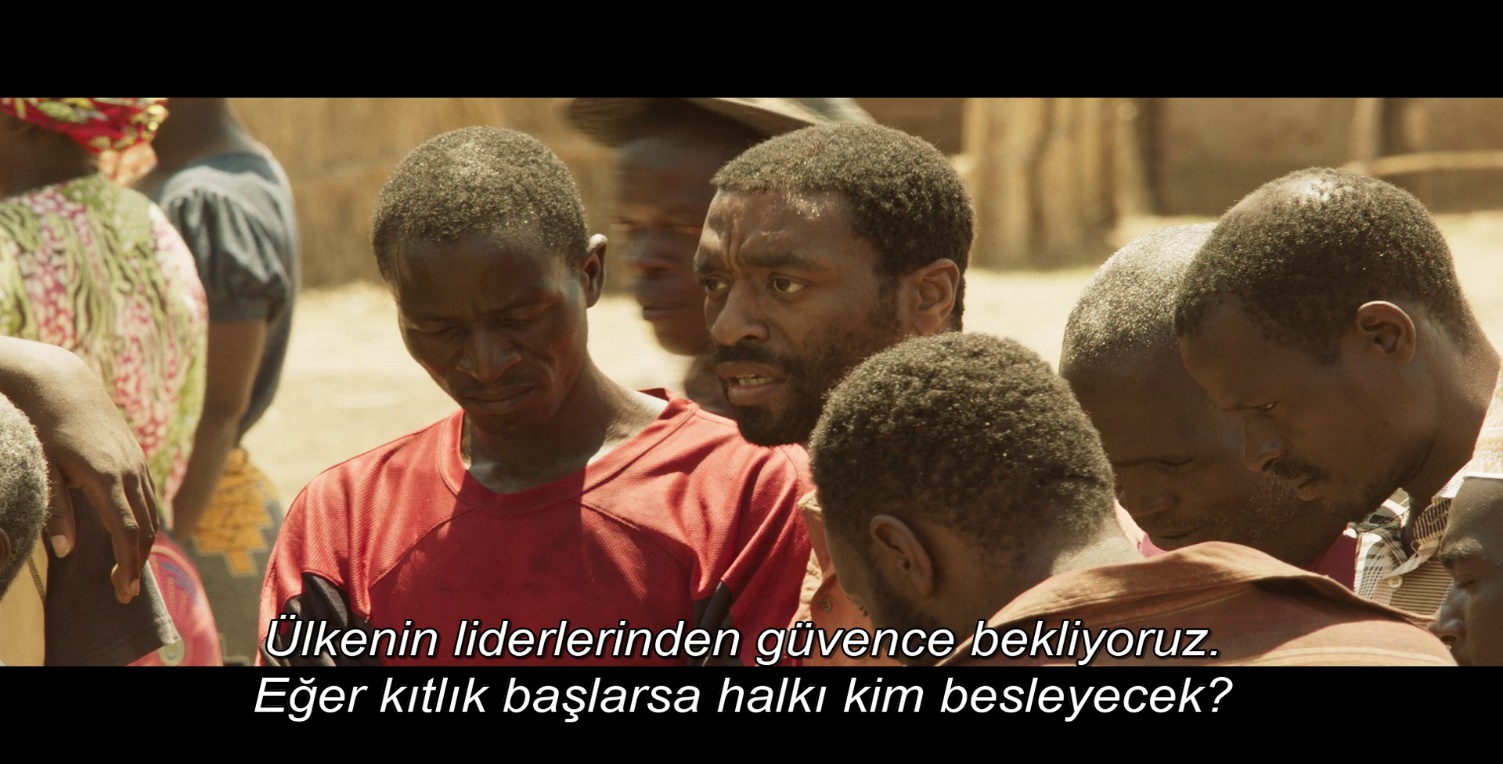 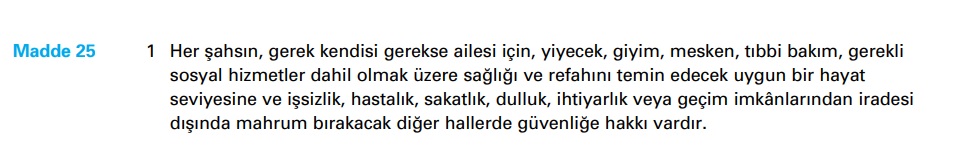 5
William’ın okul müdürü tarafından tekrar okuldan atılması. (58.dk)
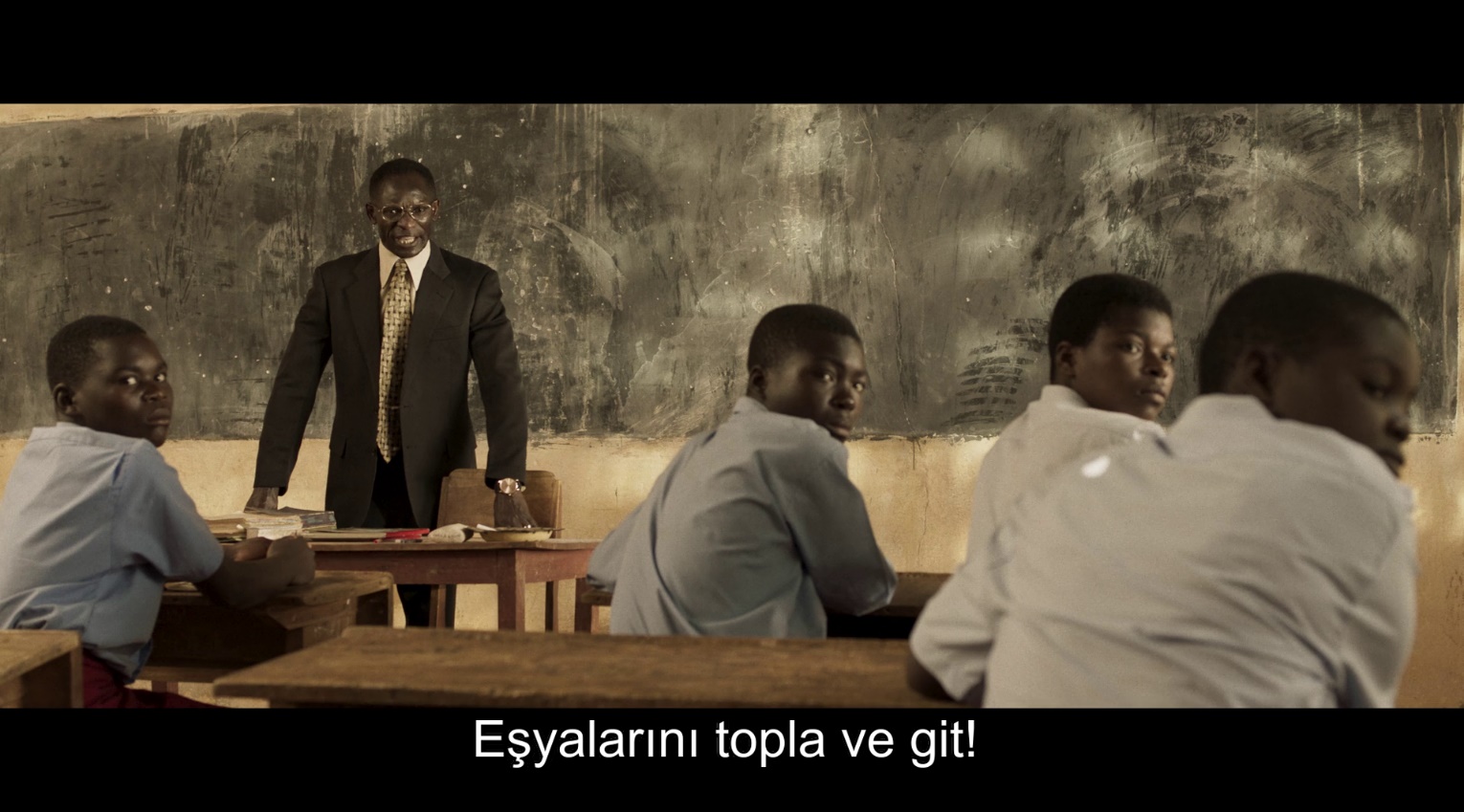 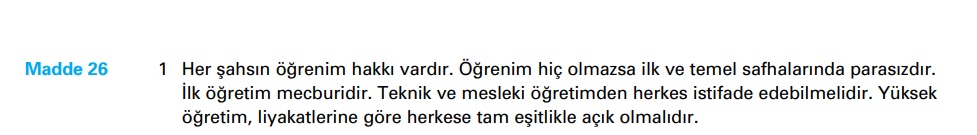 6
William’ın ailesinin evinden tarım ürünlerinin çalınması ve aç insanlar tarafından yağmalanması
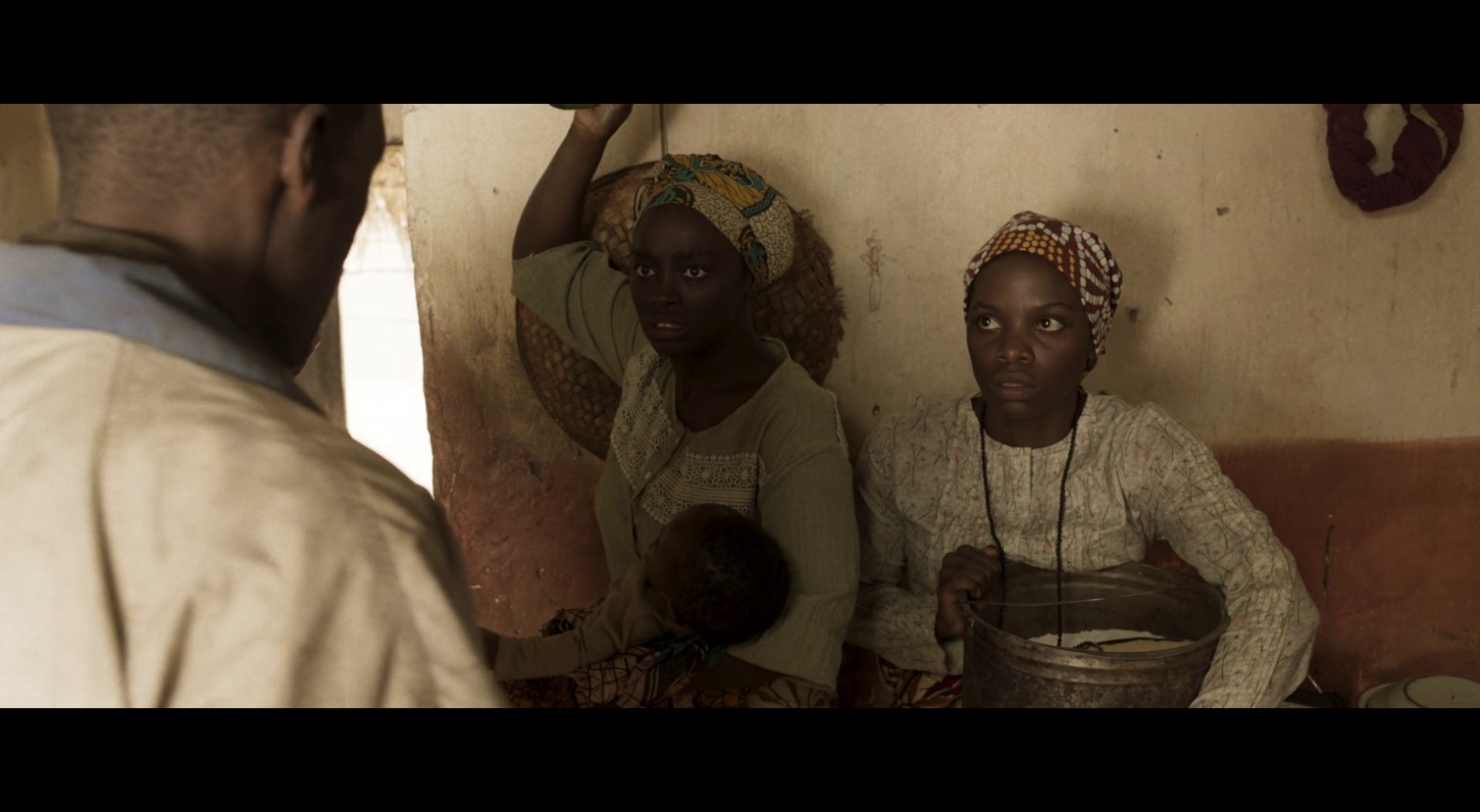 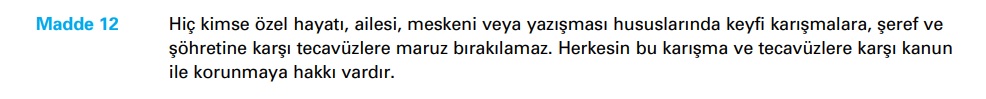 7
Halkın aç kalarak devletin ambarını yağmalamaya çalışması. (1.06 dakika)
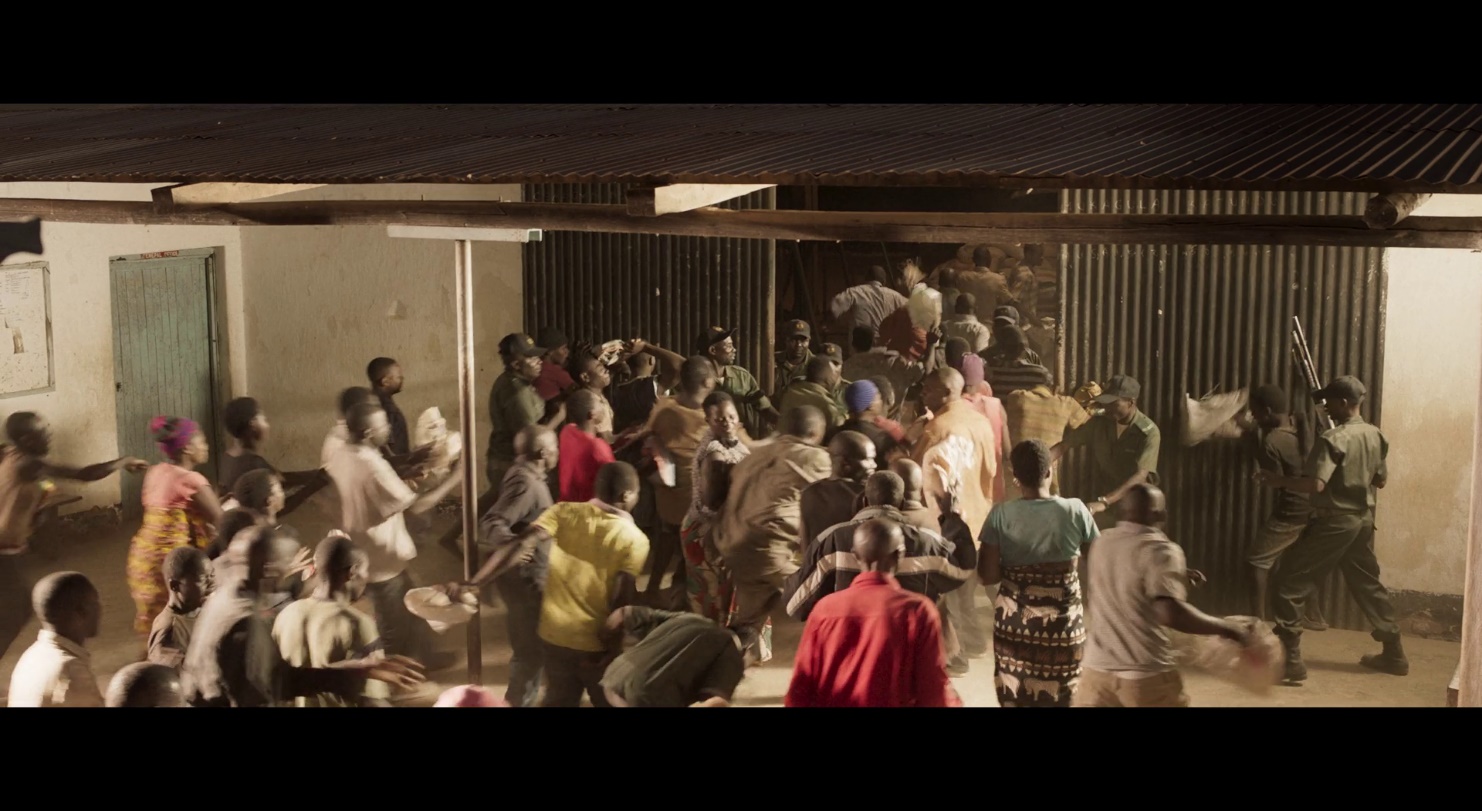 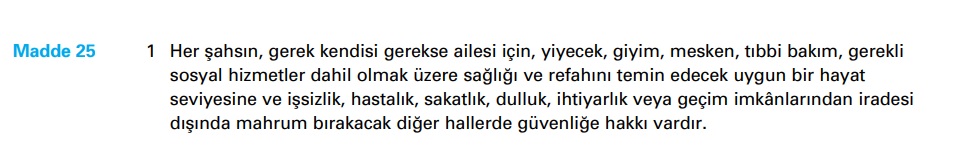 8
Kıtlık nedeniyle insanların ölmesi.
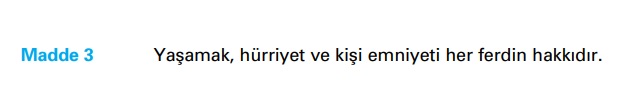 9